SCUOLA DI FORMAZIONE PER  GLI ACCOMPAGNATORI DI CATECUMENI
Accompagnare gli stranieri:
 accoglienza, cultura, adattamenti.Nazionalità a confronto 
nell’unica Chiesa

Relatore: Claudio Malacarne, Direttore dell’Ufficio Migrantes
Istituto dei Padri Saveriani, via Monte San Michele, 70 Udine
Venerdì 13 marzo 2015
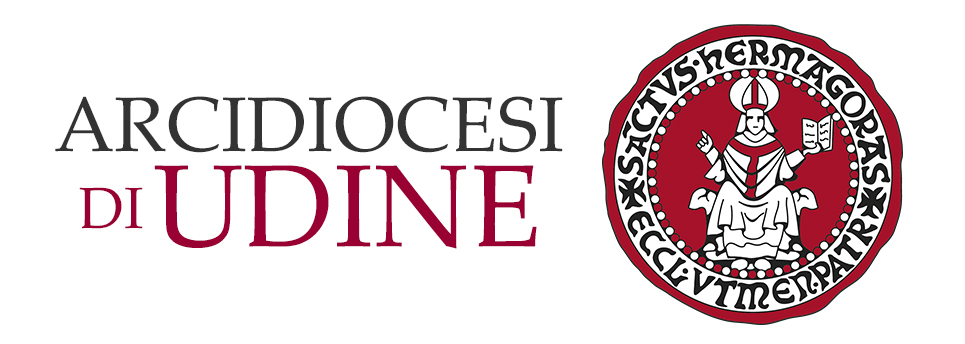 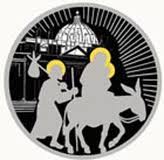 UFFICIO
MIGRANTES
Claudio Malacarne, Direttore dell'Ufficio Diocesano Migrantes
ACCOGLIENZA NELL’OTTICA CRISTIANA
Le molteplici dimensioni dell’accoglienza
“COME CRISTO ACCOLSE VOI” (Rm 15,7), E CONTINUA AD ACCOGLIERVI

Cristo, volto accogliente… Lo dice la sua vita, in particolare l’evento pasquale. Ne sono espressione tanti eventi della sua vita pubblica, le sue parabole, il suo modo di comportarsi con i bambini, con i peccatori e anche con gli stranieri. Accoglie i singoli (Zaccheo, la samaritana, Nicodemo), accoglie le folle…

…rivela il volto accogliente del Padre. Il Padre estende a tutti senza alcuna eccezione la sua provvidenza., come ci assicura il discorso della montagna;la parabola del Padre misericordioso  ci presenta l’abbraccio accogliente con cui il figlio è reintrodotto nella casa paterna.

Segue
Claudio Malacarne, Direttore dell'Ufficio Diocesano Migrantes
ACCOGLIENZA NELL’OTTICA CRISTIANA
Le molteplici dimensioni dell’accoglienza
2. ACCOGLIETEVI GLI UNI GLI ALTRI (Rm 15, 7), A IMITAZIONE DI CRISTO

L’esempio del Maestro…Lavare i piedi era per gli antichi gesto classico di accoglienza. Abramo ai tre ospiti lava i piedi in segno di cordiale ospitalità. Gesù lava i piedi ai suoi discepoli invitandoli a fare altrettanto tra di loro. L’accoglienza verso i fratelli è dunque risposta all’accoglienza ricevuta dal Maestro e Signore che si fa modello perché il discepolo sia altrettanto accogliente.
…regola di vita per il discepolo. “Con la propria sollecitudine i cristiani testimoniano che la comunità, presso la quale i migranti arrivano, è una comunità che ama e accoglie anche lo straniero con l’atteggiamento gioioso di chi sa riconoscere in lui il volto di Cristo” (MGMM 1993, n.2)

Segue
Claudio Malacarne, Direttore dell'Ufficio Diocesano Migrantes
ACCOGLIENZA NELL’OTTICA CRISTIANA
Le molteplici dimensioni dell’accoglienza
3. CRISTO STESSO ATTENDE  DI  ESSERE ACCOLTO DAI “SUOI”

Il Signore Gesù inverte le sorti…Quando accogli il fratello ti poni nell’imitazione di Cristo, anzi ad una identificazione di questo fratello con Cristo o, invertendo le posizioni, a una identificazione di Cristo con lui: è il Signore stesso che nel fratello, anche nel fratello migrante, chiede di essere accolto.
…e si identifica con il fratello da accogliere. “In Gesù Dio è venuto a chiedere ospitalità agli uomini. Per questo Egli pone come virtù caratteristica del credente la disposizione ad accogliere l’altro nell’amore…Inviando i suoi discepoli in missione Egli fa dell’ospitalità, di cui essi beneficeranno, un gesto che lo riguarda personalmente.’ Chi accoglie voi accoglie me (Mt 10,40)” MGMM2000, n.5. L’identificazione dunque porta all’accoglienza senza riserve.

Segue
Claudio Malacarne, Direttore dell'Ufficio Diocesano Migrantes
ACCOGLIENZA NELL’OTTICA CRISTIANA
Le molteplici dimensioni dell’accoglienza
4. LASCIARSI ACCOGLIERE DAL FRATELLO

Si invertono nuovamente le sorti. Il Signore che accoglie e chiede di essere accolto è richiamo per i cristiani perché nell’accogliere i fratelli si lascino a loro volta accogliere da loro. Il cristiano è convinto che se ai migranti ha qualcosa da dare, da loro ha pure molto da ricevere e verso di loro continua ad essere debitore. Fare accoglienza non è vanteria, è rispondere con docilità allo Spirito, è dono, è grazia. (Benedetto XVI). Quanto più uno si adopera per gli altri, tanto più farà sua la parola di Cristo:”Siamo servi inutili” (Lc 17, 10)

La comune esperienza di una misericordia divina.Il servo inutile, nella misura in cui svolge con umiltà il suo servizio, è convinto di essere molto al di sotto di quanto potrebbe dare e forse di quanto il fratello si attende da lui. Anche per questo di riconosce bisognoso di essere compreso e accolto. Sentirsi accolti in definitiva è sentirsi parte della comunità dei fratelli dove tutti sperimentano anche i propri limiti. Nasce un senso di umiltà che dispone a fare tutti insieme esperienza della stessa misericordia divina.

Segue
Claudio Malacarne, Direttore dell'Ufficio Diocesano Migrantes
ACCOGLIENZA NELL’OTTICA CRISTIANA
Le molteplici dimensioni dell’accoglienza
5. ACCOGLIERE È BENEVOLENZA PRIMA CHE BENEFICIENZA

L’accoglienza parte dalle profondità del cuore. Parlare di “cultura dell’accoglienza”,di “carità dell’accoglienza” significa scendere molto in profondità. Accogliere, prima che gesto esterno, è un complesso di sentimenti interiori ben espressi da S. Paolo nell’inno alla carità:(1 Cor 13) ; sono “sentimenti di amore e di compassione, gli stessi sentimenti che furono in  Cristo Gesù “(Fil 2, 1.5)
Il rischio di un attivismo senz’anima. L’esperienza conferma che i gesti esterni di beneficenza potrebbero essere fatti per la forza dell’abitudine. Chi si ispira all’esempio di Cristo vigila su questo suo mondo interiore perché non si spenga lo Spirito. Si è accoglienti col nostro essere prima che con il nostro operare.

Segue
Claudio Malacarne, Direttore dell'Ufficio Diocesano Migrantes
ACCOGLIENZA NELL’OTTICA CRISTIANA
Le molteplici dimensioni dell’accoglienza
6. ACCOGLIERE È ANCHE BENEFICIENZA. 

Come la carità, l’accoglienza è operosa. Non sarebbe genuina la benevolenza che omettesse di tradursi in opere di beneficenza, quando queste sono praticabili. Il Signore è presentato nel Vangelo come uno che mostra tanta benevolenza da commuoversi fino al pianto, ma poi interviene a modo suo, anche col miracolo. Ai cristiani è richiesto di intervenire in favore dei fratelli, a modo loro e secondo le possibilità di ciascuno, forse modeste, ma espressione di solidarietà e condivisione. Gli interventi di prima accoglienza non esauriscono il servizio ai migranti, essi infatti”anche quando hanno risolto il problema economico, rimangono sempre poveri dal punto di vista dell’accoglienza, dei diritti, della sicurezza e della possibilità di avanzamento sociale” (MGMM1989, n.6)
Segue
Claudio Malacarne, Direttore dell'Ufficio Diocesano Migrantes
ACCOGLIENZA NELL’OTTICA CRISTIANA
Le molteplici dimensioni dell’accoglienza
7. ACCOGLIERE  È OCCASIONE  PER  EVANGELIZZARE

Efficacia della testimonianza…”Non possiedo né argento né oro, ma quello che ho te lo do: nel nome di Gesù Cristo, il Nazareno, cammina!” (At 3,6). Noi non abbiamo tanto potere, abbiamo però la possibilità di annunciare il nome di Gesù quando facciamo gesti di accoglienza, che hanno già in se stessi una forte carica evangelizzatrice,.
…per cristiani e non cristiani. Lo si deve tenere presente nei confronti dei migranti cristiani, perché forse anche a causa di tanti problemi, la loro fede spesso si riduce a una “fiamma smorta”, possibile a ridestarsi al calore di una solidarietà concreta. Quanto agli “emigrati appartenenti a religioni non cristiane […] l’accoglienza ad essi riservata deve essere così cordiale e disinteressata da indurre questi ospiti a riflettere sulla religione cristiana e sulle motivazioni di tale esemplare carità” (MGMM1989, n.4)
Segue
Claudio Malacarne, Direttore dell'Ufficio Diocesano Migrantes
ACCOGLIENZA NELL’OTTICA CRISTIANA
Le molteplici dimensioni dell’accoglienza
8. ACCOGLIERE È PURE OCCASIONE  PER  RAFFORZARE LA FEDE

Chi accoglie consolida la sua fede. Poiché “la fede si rafforza donandola”, chi trasmette ad altri i valori evangelici con l’accoglienza e la testimonianza di vita, rinvigorisce la sua fede e la sua fedeltà al Vangelo. Questo vale per il singolo cristiano e per la comunità che accoglie. Lo conferma un’esperienza secolare, infatti “le migrazioni hanno messo spesso le Chiese particolari nell’occasione di autenticare e rafforzare il loro senso cattolico, accogliendo le diverse etnie e soprattutto realizzandone la comunione”. (MGMM1992, n.6)

Segue
Claudio Malacarne, Direttore dell'Ufficio Diocesano Migrantes
ACCOGLIENZA NELL’OTTICA CRISTIANA
Le molteplici dimensioni dell’accoglienza
9. ACCOGLIENZA DA PARTE  DEI SINGOLI  E  DELLA COMUNITA’
Il singolo cristiano…Il dovere dell’accoglienza interpella la coscienza personale di ciascun individuo, non è un impegno che si possa scaricare sugli altri o sulla comunità. E’ pretestuosa la scusa”ho già fatto la mia parte”, perché la parte spettante a ciascuno la si può misurare soltanto in base ai talenti, alle occasioni e alle possibilità di intervenire che il Signore ha assegnato a ciascuno. “per il cristiano l’accoglienza e la solidarietà verso gli stranieri non costituiscono soltanto un dovere umano di ospitalità, ma una precisa esigenza che deriva dalla stessa fedeltà all’insegnamento di Cristo” (MGMM1997, n.2)
….e la sua comunità. L’accoglienza è un impegno anche comunitario, di Chiesa. “L’intera Chiesa del Paese di accoglienza deve sentirsi interessata e mobilitata nei confronti dei migranti. “Nelle Chiese particolari va dunque ripensata la pastorale per aiutare i fedeli a vivere una fede autentica nel nuovo odierno contesto multiculturale e plurireligioso”. (EMCC n.41)
Segue
Claudio Malacarne, Direttore dell'Ufficio Diocesano Migrantes
ACCOGLIENZA NELL’OTTICA CRISTIANA
Accoglienza e i suoi limiti
Limiti posti dalla nostra condizione umana… Sull’esempio e le parole di Gesù si dovrebbe dire che l’accoglienza non ha limiti, non ha misura. “La misura dell’amore è un amore senza misura”. (S. Bernardo). L’accoglienza presa come intervento concreto sulle realtà umane, risente dei limiti di queste realtà; non è nella nostra condizione umana essere onnipresenti e onnipotenti.

…e dal contesto in cui si opera. I limiti possono derivare pure dalle mancate collaborazioni e resistenze che hanno sperimentato anche i primi apostoli. Co sano realismo la Chiesa non cessa di richiamarci “tutte le difficoltà che comporta la convivenza con chi è diverso da noi” (EMCC, n. 29). Anzi “il cammino verso la vera accettazione degli immigrati nella loro diversità culturale, in effetti, è difficile…(MGMM 2002, n.4)


Segue
Claudio Malacarne, Direttore dell'Ufficio Diocesano Migrantes
ACCOGLIENZA NELL’OTTICA CRISTIANA
Accoglienza e i suoi limiti (segue)
Limiti posti dalle politiche migratorie. Limiti derivano anche dal diritto-dovere dei pubblici poteri di gestire il fenomeno migratorio in vista del bene comune. In questa linea la cultura dell’accoglienza “chiede di coniugarsi con leggi e norme prudenti e lungimiranti che permettano di valorizzare il positivo della mobilità, prevedendone le possibili manifestazioni negative” .(Giovanni Paolo II)

Un esempio tipico: le quote d’ingresso degli immigrati. Quale criterio adottare? Fra i due estremi di totale apertura e chiusura la Chiesa non ha competenza per stabilire la giusta misura. Tuttavia soccorre un criterio che, pur non scendendo a livello tecnico, può essere fortemente orientativo: per determinare la soglia di sopportabilità degli ingressi non si può fare appello “alla semplice difesa del proprio benessere, senza tener conto delle necessità di chi è drammaticamente costretto a chiedere ospitalità”. (MGMM 1992, n.3)

Segue
Claudio Malacarne, Direttore dell'Ufficio Diocesano Migrantes
ACCOGLIENZA NELL’OTTICA CRISTIANA
Accoglienza e il suo contrario
Intolleranza e rifiuto. “Purtroppo non mancano tuttora nel mondo atteggiamenti di chiusura e perfino di rifiuto, dovuti a ingiustificate paure e al ripiegamento sui propri interessi. Si tratta di discriminazioni non compatibili con l’appartenenza a Cristo e alla Chiesa” (Giovanni Paolo II). Con parole non meno forti la Chiesa italiana ha messo in guardia contro questa insorgente avversione verso gli stranieri. “Costatiamo con profonda amarezza le diverse aggressioni violente, e non solo verbali, che vengono ripetutamente compiute contro gli immigrati”.
…Xenofobia e razzismo. I sentimenti e comportamenti di segno contrario all’accoglienza costituiscono una gamma molto varia, che può essere così graduata: indifferenza,e freddezza, sospetto e giudizio severo, intolleranza e rifiuto, emarginazione e discriminazione, xenofobia e razzismo, il tutto in forme più o meno esplicite o camuffate.
Segue
Claudio Malacarne, Direttore dell'Ufficio Diocesano Migrantes
ACCOGLIENZA NELL’OTTICA CRISTIANA
“VI HO DATO L’ESEMPIO…” DI CARITA’ OPEROSA
“Sento compassione di questa folla”. Una compassione che si prolunga nella storia. Più volte il Vangelo ci mette di fronte a Gesù che ebbe compassione “vedendo le folle”; si commosse pure di fronte a casi singoli (lebbroso, ciechi di Gerico..). Ebbe compassione anche nella veste del samaritano che si piegò sul malcapitato. La Chiesa, e nella Chiesa ogni discepolo di Cristo è chiamata a rendere attuale lungo la storia e in ogni parte del mondo questa compassione di Cristo; purtroppo tante volte si è mancato e si continua a mancare a questo appuntamento di grazia.

 “I poveri li avrete sempre con voi”. Particolarmente in contesto migratorio è costatazione quotidiana la verità di questa affermazione di Gesù.

Segue
Claudio Malacarne, Direttore dell'Ufficio Diocesano Migrantes
ACCOGLIENZA NELL’OTTICA CRISTIANA
OPERE DI ACCOGLIENZA
Interventi di prima accoglienza. Molte diocesi e parrocchie sono altamente benemerite in questo campo: case di accoglienza, centri di ascolto, mense, ambulatori medici… Sono  questi quasi interventi di pronto soccorso alle emergenze ed urgenze che si presentano di continuo ed esigono rapida risposta.

Interventi di seconda accoglienza. Sono intesi a favorire la progressiva autosufficienza dello straniero. Riguardano: la realizzazione del personale progetto migratorio, il cammino di integrazione nell’ambito ecclesiale, civile e culturale, il lavoro, l’apprendimento della lingua, la fruizione dei diritti sociali…

Segue
Claudio Malacarne, Direttore dell'Ufficio Diocesano Migrantes
ACCOGLIENZA NELL’OTTICA CRISTIANA
DIFFICOLTA’ E OBIEZIONI DI FRONTE ALL’ACCOGLIENZA
Sul piano civile e politico. a) intervento di supplenza; b)rimuove o nasconde il problema; c) incoraggia l’ingresso irregolare; non è compito della Chiesa ma dello Stato; e)impegno esorbitante.

Sul piano religioso ed ecclesiale. a) la Chiesa ha altre priorità; b) la Chiesa non deve smorzare le coscienze; c)…né ingenerare un rapporto di dipendenza…, d)…o provocare divisioni e dissensi tra cristiani; e) basta con l’assistenzialismo buonista

     
Segue
Claudio Malacarne, Direttore dell'Ufficio Diocesano Migrantes
ACCOGLIENZA NELL’OTTICA CRISTIANA
LA VIRTU’ DELL’ACCOGLIENZA
In sintesi:

ACCOGLIENZA è comprensione e valorizzazione della cultura dell’altro e dei doni di cui è portatore

ACCOGLIENZA è permettere che l’altro esprima  in pienezza la sua identità umana e cristiana

ACCOGLIENZA è manifestare un atteggiamento empatico nei confronti dello straniero  perché in esso si riconosce il volto di Cristo
      
Segue
Claudio Malacarne, Direttore dell'Ufficio Diocesano Migrantes
L’Accompagnamento pastorale dei migranti
Un po’ di storia:dalla missione con gli emigrati
all’accompagnamento religioso degli immigrati
Fine ‘800: partenza di sacerdoti friulani in emigrazione per l’assistenza spirituale degli emigrati;

1926: Sinodo Udinese II →registra la presenza di un Segretariato per l’emigrazione;

1961: Sinodo udinese IV→l’ufficio diocesano per l’emigrazione prende il posto del Segretariato per l’emigrazione                                                    
						segue
Claudio Malacarne, Direttore dell'Ufficio Diocesano Migrantes
L’Accompagnamento pastorale dei migranti
Un po’ di storia:dalla missione con gli emigrati
all’accompagnamento religioso degli immigrati (segue)
1988: Sinodo Udinese V→ conferma l’attenzione al fenomeno migratorio che da alcuni anni ha cambiato segno: prevale l’immigrazione straniera sull’emigrazione italiana;

1998: nasce l’Ufficio diocesano Migrantes per affrontare la nuova e antica realtà migratoria;

2012: rilancio dell’Ufficio diocesano Migrantes e costituzione della Commissione diocesana per la pastorale dei migranti.
Claudio Malacarne, Direttore dell'Ufficio Diocesano Migrantes
La presenza degli immigrati stranieri in Diocesi negli ultimi anni
Claudio Malacarne, Direttore dell'Ufficio Diocesano Migrantes
Un’immigrazione che si consolida
Fino a una decina di anni fa la presenza di immigrati in diocesi era dimezzata rispetto ai valori di oggi. Questo fatto indica come l’immigrazione straniera stia seguendo negli ultimi anni una forte accelerazione che solo dal 2011ha subito una leggera frenata, peraltro compensata dai ricongiungimenti familiari e dalle nuove nascite.

Oggi il volto dell’immigrazione si caratterizza come presenza di famiglie molto più che di singoli. 

L’immigrazione in Italia e nel Friuli è un dato strutturale che, pur risentendo nelle sue dinamiche della crisi economica, si consolida e necessita di una conoscenza adeguata per impostare un’azione pastorale per e con i migranti.
Claudio Malacarne, Direttore dell'Ufficio Diocesano Migrantes
La distribuzione degli immigrati stranieri per contesti territoriali al 1° gennaio 2011/1
La distribuzione degli immigrati stranieri
in alcune foranie della diocesi
La distribuzione degli immigrati stranieri per contesti territoriali al 1° gennaio 2011/1
Fonte: Elaborazione IRES FVG su dati ISTAT. Dati riferiti al 1° gennaio 2011
segue
Claudio Malacarne, Direttore dell'Ufficio Diocesano Migrantes
La distribuzione degli immigrati stranieri per contesti territoriali al 1° gennaio 2011/1
La distribuzione degli immigrati stranieri in alcune foranie della diocesi
La distribuzione degli immigrati stranieri per contesti territoriali al 1° gennaio 2011/1
Fonte: Elaborazione IRES FVG su dati ISTAT. Dati riferiti al 1° gennaio 2011
Claudio Malacarne, Direttore dell'Ufficio Diocesano Migrantes
La distribuzione degli immigrati stranieri per contesti territoriali al 1° gennaio 2011/1
La distribuzione degli immigrati stranieri
in alcune parrocchie del Vicariato Urbano
La distribuzione degli immigrati stranieri per contesti territoriali al 1° gennaio 2011/1
segue
Fonte: Anagrafe comunale. Dati rilevati al 31 dicembre 2013
Claudio Malacarne, Direttore dell'Ufficio Diocesano Migrantes
La distribuzione degli immigrati stranieri per contesti territoriali al 1° gennaio 2011/1
La distribuzione degli immigrati stranieri
in alcune parrocchie del Vicariato Urbano
La distribuzione degli immigrati stranieri per contesti territoriali al 1° gennaio 2011/1
segue
Fonte: Anagrafe comunale. Dati rilevati al 31 dicembre 2013
Claudio Malacarne, Direttore dell'Ufficio Diocesano Migrantes
La distribuzione degli immigrati stranieri per contesti territoriali al 1° gennaio 2011/1
Le prime 15 nazionalità di immigrati stranieri al 1° gennaio 2011
La distribuzione degli immigrati stranieri per contesti territoriali al 1° gennaio 2011/1
segue
Fonte: Elaborazione IRES FVG su dati ISTAT
Claudio Malacarne, Direttore dell'Ufficio Diocesano Migrantes
La distribuzione degli immigrati stranieri per contesti territoriali al 1° gennaio 2011/1
Le prime 15 nazionalità di immigrati stranieri al 1° gennaio 2011
La distribuzione degli immigrati stranieri per contesti territoriali al 1° gennaio 2011/1
Fonte: Elaborazione IRES FVG su dati ISTAT
Claudio Malacarne, Direttore dell'Ufficio Diocesano Migrantes
La distribuzione degli immigrati stranieri per contesti territoriali al 1° gennaio 2011/1
La stima delle appartenenze religiose degli immigrati
La distribuzione degli immigrati stranieri per contesti territoriali al 1° gennaio 2011/1
Fonte: Elaborazione Ufficio Migrantes su dati Atlante geografico De Agostini 2013
segue
Claudio Malacarne, Direttore dell'Ufficio Diocesano Migrantes
La distribuzione degli immigrati stranieri per contesti territoriali al 1° gennaio 2011/1
La stima delle appartenenze religiose degli immigrati
La distribuzione degli immigrati stranieri per contesti territoriali al 1° gennaio 2011/1
Fonte: Elaborazione Ufficio Migrantes su dati Atlante geografico De Agostini 2013
Claudio Malacarne, Direttore dell'Ufficio Diocesano Migrantes
La distribuzione degli immigrati stranieri per contesti territoriali al 1° gennaio 2011/1
La stima degli immigrati cattolici, ortodossi e musulmani
delle prime 15 nazionalità
La distribuzione degli immigrati stranieri per contesti territoriali al 1° gennaio 2011/1
Alle prime 15 nazionalità appartengono 30.553 persone, pari al 77,63% degli stranieri residenti in Diocesi di Udine al 1° gennaio 2011. La restante popolazione straniera di 8.773 persone, pari al 22,37%, appartiene a ben 126 diverse nazionalità di tutti  continenti.

I cattolici delle prime 15 nazionalità sono stimati in 4.898 persone, pari al 12,45% degli stranieri residenti, gli ortodossi, con 13.308 persone, sono la componente religiosa straniera maggioritaria, pari al 43,55%, mentre i musulmani, con 9.313 persone, pari al 30,48%, sono la seconda religione degli immigrati.
Fonte: Elaborazione Ufficio Migrantes su dati Atlante Geografico De Agostini 2013
Claudio Malacarne, Direttore dell'Ufficio Diocesano Migrantes
La distribuzione degli immigrati stranieri per contesti territoriali al 1° gennaio 2011/1
Le comunità degli immigrati cattolici
In Diocesi
La distribuzione degli immigrati stranieri per contesti territoriali al 1° gennaio 2011/1
Attualmente sono presenti in Diocesi diverse comunità di immigrati cattolici che si ritrovano periodicamente. Alcune sono seguite da sacerdoti provenienti dai rispettivi Paesi o parlanti la loro lingua.

Dall’Asia: comunità cattolica filippina.

Dall’Africa: comunità cattoliche nigeriana, ghanese, ivoriana, etiope, eritrea, burundese.

Dall’Europa: comunità cattoliche polacca, albanese-bosniaca-croata, ucraina di rito bizantino, rumena di rito bizantino.
Claudio Malacarne, Direttore dell'Ufficio Diocesano Migrantes
La distribuzione degli immigrati stranieri per contesti territoriali al 1° gennaio 2011/1
Le altre Chiese cristiane
in Diocesi
La distribuzione degli immigrati stranieri per contesti territoriali al 1° gennaio 2011/1
Sono quattro le principali chiese cristiane non cattoliche attualmente presenti in Diocesi . 
Rumeni ortodossi: dal 2003 la chiesa di via Renati a Udine è punto di riferimento per i fedeli ortodossi di origine rumena 
Chiesa metodista: ha radici storiche. Dal 1973 i fedeli fanno riferimento alla Chiesa di piazzale D’Annunzio. Molti fedeli sono di origine ghanese. Le celebrazioni sono plurilingue: in italiano, inglese e twi, una delle lingue parlate in Ghana.
Russi ortodossi:  i fedeli fanno riferimento alla Chiesa di S. Bernardino di v.le Ungheria. La frequentano: russi, ucraini, georgiani e moldavi.
Serbi ortodossi: la comunità serba di Udine fa riferimento da circa sei anni alla Chiesa di S. Vincenzo De Paoli, in via Marangoni.
Claudio Malacarne, Direttore dell'Ufficio Diocesano Migrantes
La distribuzione degli immigrati stranieri per contesti territoriali al 1° gennaio 2011/1
Le strutture della pastorale migratoria
La distribuzione degli immigrati stranieri per contesti territoriali al 1° gennaio 2011/1
Le strutture dedicate alla pastorale migratoria nella Chiesa sono di tre livelli. 
Al livello diocesano appartengono:
L’Ufficio Migrantes
La Commissione diocesana Migrantes

Al livello di regione ecclesiastica appartiene:
La Commissione regionale Triveneta

Al livello nazionale appartengono due organismi della CEI:
La Commissione episcopale per le migrazioni 
La Fondazione Migrantes
Claudio Malacarne, Direttore dell'Ufficio Diocesano Migrantes
La distribuzione degli immigrati stranieri per contesti territoriali al 1° gennaio 2011/1
L’Ufficio diocesano Migrantes
La distribuzione degli immigrati stranieri per contesti territoriali al 1° gennaio 2011/1
Ambiti:

Immigrati stranieri;
Emigrati italiani;
Fieranti, circensi, lunaparkisti e, in genere, la gente dello spettacolo viaggiante; 
Rom e Sinti
Claudio Malacarne, Direttore dell'Ufficio Diocesano Migrantes
La distribuzione degli immigrati stranieri per contesti territoriali al 1° gennaio 2011/1
L’Ufficio diocesano Migrantes
La distribuzione degli immigrati stranieri per contesti territoriali al 1° gennaio 2011/1
Compiti:

Studiare i problemi delle migrazioni e documentarne la situazione e le esigenze nel territorio, mettendo in luce le implicanze e le urgenze  pastorali;
Coordinare le iniziative diocesane a favore dei migranti;
Promuovere nelle comunità cristiane lo spirito di accoglienza e il servizio pastorale per i migranti cattolici; 
Favorire il dialogo tra cristiani di altre confessioni e credenti di altre religioni.
Claudio Malacarne, Direttore dell'Ufficio Diocesano Migrantes
La distribuzione degli immigrati stranieri per contesti territoriali al 1° gennaio 2011/1
L’Ufficio diocesano Migrantes
La distribuzione degli immigrati stranieri per contesti territoriali al 1° gennaio 2011/1
Compiti (segue):
Promuovere direttamente e aderire a iniziative che assicurino la presenza e il contributo specifico della Chiesa udinese ai problemi delle migrazioni;
Animare la «Giornata per le migrazioni», proponendo iniziative per la sensibilizzazione delle comunità cristiane;
Tenere i rapporti con i sacerdoti, diaconi , religiosi e laici che operano con i migranti e con gli uffici ed enti che si occupano dei problemi delle migrazioni
Claudio Malacarne, Direttore dell'Ufficio Diocesano Migrantes
La distribuzione degli immigrati stranieri per contesti territoriali al 1° gennaio 2011/1
L’Ufficio diocesano Migrantes
La distribuzione degli immigrati stranieri per contesti territoriali al 1° gennaio 2011/1
Il Direttore:

È il responsabile dell’Ufficio.
Riceve la nomina dall’Arcivescovo per un quinquennio.
Tiene il collegamento con la Commissione regionale Triveneta (di cui fa parte) e con la Fondazione Migrantes della CEI.
In ragione del suo ufficio è membro dell’equipe per il Catecumenato e della Commissione per l’Ecumenismo e il Dialogo.
Claudio Malacarne, Direttore dell'Ufficio Diocesano Migrantes
La distribuzione degli immigrati stranieri per contesti territoriali al 1° gennaio 2011/1
La commissione diocesana
Migrantes
La distribuzione degli immigrati stranieri per contesti territoriali al 1° gennaio 2011/1
Finalità:

Opera a supporto dell’Ufficio, attuandone le finalità;
Programma insieme all’Ufficio l’attività pastorale;
Verifica con l’Ufficio l’esito delle iniziative programmate nell’anno pastorale;
Cura l’approfondimento di specifiche tematiche migratorie.
Segue
Claudio Malacarne, Direttore dell'Ufficio Diocesano Migrantes
La distribuzione degli immigrati stranieri per contesti territoriali al 1° gennaio 2011/1
La commissione diocesana
Migrantes
La distribuzione degli immigrati stranieri per contesti territoriali al 1° gennaio 2011/1
Composizione:

Vi fanno parte i responsabili pastorali di ciascuna comunità di immigrati, i referenti degli altri ambiti della mobilità umana, un rappresentante per ciascuno degli uffici diocesani che incrociano la pastorale migratoria (Caritas, Centro Missionario, Servizio per il Catecumenato);

Responsabile della Commissione è il direttore dell’Ufficio Migrantes.
Claudio Malacarne, Direttore dell'Ufficio Diocesano Migrantes
La distribuzione degli immigrati stranieri per contesti territoriali al 1° gennaio 2011/1
La Commissione regionale Triveneta
La distribuzione degli immigrati stranieri per contesti territoriali al 1° gennaio 2011/1
E’ un organismo della Conferenza episcopale Triveneta per la pastorale della mobilità umana nei settori tradizionali
Ha come compito soprattutto di tenere i contatti con i direttori diocesani Migrantes e assieme a loro cogliere i problemi della mobilità umana nel Triveneto; 
organizzare incontri per sensibilizzare sui problemi della mobilità umana e programmare le opportune iniziative.
E’ costituita da un vescovo delegato della CET, da un direttore regionale e dai direttori diocesani nominati dai singoli vescovi della regione ecclesiastica.
Claudio Malacarne, Direttore dell'Ufficio Diocesano Migrantes
La distribuzione degli immigrati stranieri per contesti territoriali al 1° gennaio 2011/1
La commissione episcopale per le migrazioni (CEMI)
La distribuzione degli immigrati stranieri per contesti territoriali al 1° gennaio 2011/1
È una delle 12 Commissioni della CEI che ha avuto nei decenni passati molteplici trasformazioni.
Ha compiti di studio, di proposta , di animazione e riferisce la sua attività al Consiglio episcopale permanente. Non ha potestà deliberativa né funzioni esecutive.
È costituita da otto vescovi eletti dal Consiglio episcopale permanente, preferibilmente tra i candidati indicati dalle Conferenze episcopali regionali.
Claudio Malacarne, Direttore dell'Ufficio Diocesano Migrantes
La Fondazione Migrantes
È l’organismo centrale della CEI costituito per la cura pastorale dei migranti, italiani e stranieri;
Rivolge la sua cura nei confronti di singoli, famiglie e comunità coinvolti dal fenomeno della mobilità umana, ed in particolare: gli immigrati stranieri, i migranti interni italiani, i rifugiati, i profughi, gli apolidi e i richiedenti asilo, gli emigrati italiani, la gente dello spettacolo viaggiante, i Rom, Sinti e nomadi
Claudio Malacarne, Direttore dell'Ufficio Diocesano Migrantes
La Fondazione Migrantes
Compiti:
Favorire la vita religiosa dei migranti, in particolar modo dei cattolici, nel rispetto delle diverse tradizioni, per un loro fruttuoso inserimento nelle chiese particolari;
Promuovere l’impegno specifico di operatori pastorali a servizio della mobilità umana, curandone la formazione e l’aggiornamento;
Segue
Claudio Malacarne, Direttore dell'Ufficio Diocesano Migrantes
La Fondazione Migrantes
Compiti:
Coordinare le iniziative promosse dalle Chiese particolari e dagli organismi di ispirazione cristiana;
Promuovere la crescita integrale dei migranti, curando un’adeguata informazione presso l’opinione pubblica e stimolando l’elaborazione di leggi di tutela dei migranti per una convivenza più giusta e più pacifica.
Claudio Malacarne, Direttore dell'Ufficio Diocesano Migrantes
La distribuzione degli immigrati stranieri per contesti territoriali al 1° gennaio 2011/1
Linee guida per una cura pastorale
degli immigrati
La distribuzione degli immigrati stranieri per contesti territoriali al 1° gennaio 2011/1
Conoscenza del fenomeno dell’immigrazione nelle sue cause, dimensioni, linee di tendenza …  per un approccio sempre più lucido e permeato da sensibilità evangelica;
Sensibilizzazione delle comunità cristiane sugli immigrati per una testimonianza di accoglienza e di condivisione che vada oltre la semplice tolleranza;
segue
Claudio Malacarne, Direttore dell'Ufficio Diocesano Migrantes
La distribuzione degli immigrati stranieri per contesti territoriali al 1° gennaio 2011/1
Linee Guida per una cura pastorale degli immigrati (segue)
La distribuzione degli immigrati stranieri per contesti territoriali al 1° gennaio 2011/1
Cura della vita di fede degli immigrati cattolici, sia nelle comunità etniche che nel loro graduale inserimento nelle rispettive parrocchie di insediamento (focus nelle slides successive);
Ecumenismo con i battezzati non cattolici e dialogo con i credenti di altre religioni;
Claudio Malacarne, Direttore dell'Ufficio Diocesano Migrantes
La distribuzione degli immigrati stranieri per contesti territoriali al 1° gennaio 2011/1
Linee guida per una cura pastorale
degli immigrati
La distribuzione degli immigrati stranieri per contesti territoriali al 1° gennaio 2011/1
Annuncio ai non cristiani;
Collaborazione con gli altri uffici pastorali in vista di una pastorale integrata;
Contributo per una convivenza positiva con culture, razze e religioni diverse;
Informazione sull’attività delle strutture diocesane dedicate alla cura pastorale degli immigrati.
Claudio Malacarne, Direttore dell'Ufficio Diocesano Migrantes
La distribuzione degli immigrati stranieri per contesti territoriali al 1° gennaio 2011/1
Pastorale specifica per i migranti cattolici:giustificazioni
La distribuzione degli immigrati stranieri per contesti territoriali al 1° gennaio 2011/1
Perché una pastorale specifica e non la pastorale ordinaria?
1^ fase (fine secolo XIX): per impedire l’abbandono della fede indotto dall’emigrazione di massa
2^fase ( tardo pontificato di Pio XII): per assicurare agli emigrati una cura pastorale non minore che agli altri fedeli (Exul Familia 1952)
3^ fase (dal Concilio Vaticano II): per garantire ai migranti il diritto di veder  rispettato, difeso e promosso  il loro specifico patrimonio di fede.
Claudio Malacarne, Direttore dell'Ufficio Diocesano Migrantes
La distribuzione degli immigrati stranieri per contesti territoriali al 1° gennaio 2011/1
Pastorale specifica per i migranti cattolici: note caratteristiche
La distribuzione degli immigrati stranieri per contesti territoriali al 1° gennaio 2011/1
Una pastorale che salva e valorizza l’identità culturale dei migranti. Non c’è pastorale efficace “se non si tengono  in debito conto il patrimonio spirituale e la cultura propria dei migranti “(Paolo VI)
Una pastorale di tutta la Chiesa. La pastorale dei migranti coinvolge tutti nella Chiesa e coinvolge tutte le Chiese, quelle di partenza e di arrivo, le conferenze episcopali, le loro articolazioni, i vari settori della pastorale ordinaria; in una parola, tutte le forze disponibili, sotto la guida del vescovo della Chiesa locale
Migranti: soggetti attivi e potenziale ricchezza per la Chiesa. Migranti non solo destinatari di azione pastorale ma anche protagonisti. La Chiesa si edifica e cresce nell’ambito delle migrazioni
Claudio Malacarne, Direttore dell'Ufficio Diocesano Migrantes
La distribuzione degli immigrati stranieri per contesti territoriali al 1° gennaio 2011/1
Pastorale specifica per i migranti cattolici: permanente o temporanea? (segue)
La distribuzione degli immigrati stranieri per contesti territoriali al 1° gennaio 2011/1
Una pastorale «provvisoria e transitoria» in linea di principio. La pastorale per i migranti è per la sua stessa natura straordinaria e provvisoria, anche se non è stabilito un termine per la sua cessazione.
Una pastorale «relativamente stabile» sotto altri aspetti.   Una relativa stabilità si riconnette al fenomeno perdurante delle migrazioni che richiede un’attività istituzionalizzata che si rivolge al fedele, considerato non tanto come singolo, quanto come membro di una comunità particolare.
Claudio Malacarne, Direttore dell'Ufficio Diocesano Migrantes
La distribuzione degli immigrati stranieri per contesti territoriali al 1° gennaio 2011/1
La distribuzione degli immigrati stranieri per contesti territoriali al 1° gennaio 2011/1
Pastorale specifica per i migranti cattolici: permanente o temporanea?
Possibile evoluzione delle attuali strutture pastorali per i migranti. L’attribuire una certa stabilità alle strutture di pastorale etnica non comporta che queste rimangano immobili nella loro configurazione attuale e non possa rendersi necessaria od opportuna una loro evoluzione corrispondente all’evolversi della realtà migratoria. In diocesi può cessare la pastorale specifica per determinati gruppi etnici, non però allo stesso tempo per altri gruppi. Il fenomeno migratorio è un dato ormai stabile e strutturale. Perciò tale deve essere in diocesi l’organizzazione della pastorale migratoria.
Claudio Malacarne, Direttore dell'Ufficio Diocesano Migrantes
La distribuzione degli immigrati stranieri per contesti territoriali al 1° gennaio 2011/1
La distribuzione degli immigrati stranieri per contesti territoriali al 1° gennaio 2011/1
Pastorale specifica per i migranti cattolici: comunione e integrazione nella Chiesa locale (segue)
In comunione con tutta la Chiesa…
 Comunione universale  che non può lasciare esclusi i migranti.
I fedeli, anche nella condizione di migranti fuori della Chiesa di origine, si devono sentire sempre e dovunque in comunione con tutta la Chiesa. Questa comunione universale, che è propria della Chiesa fin dalla Pentecoste, viene messa in particolare evidenza dai migranti. »Nella Chiesa nessuno è straniero» è lo slogan ormai classico che richiama la comunione universale.
segue
Claudio Malacarne, Direttore dell'Ufficio Diocesano Migrantes
La distribuzione degli immigrati stranieri per contesti territoriali al 1° gennaio 2011/1
La distribuzione degli immigrati stranieri per contesti territoriali al 1° gennaio 2011/1
Pastorale specifica per i migranti cattolici: comunione e integrazione nella Chiesa locale (segue)
…attraverso una Chiesa particolare. 
Chiese particolari: in esse e da esse l’unica Chiesa cattolica
«La Chiesa diffusa in tutto il mondo diventerebbe un’astrazione se non prendesse corpo e vita precisamente attraverso le Chiese particolari» (Paolo VI).  Ne consegue che le Chiese particolari non sono parti della Chiesa cattolica, la quale a sua volta non è la somma o federazione di tutte le Chiese particolari: in ognuna di esse è presente tutta la Chiesa nella sua dimensione universale.
segue
Claudio Malacarne, Direttore dell'Ufficio Diocesano Migrantes
La distribuzione degli immigrati stranieri per contesti territoriali al 1° gennaio 2011/1
La distribuzione degli immigrati stranieri per contesti territoriali al 1° gennaio 2011/1
Pastorale specifica per i migranti cattolici: comunione e integrazione nella Chiesa locale (segue)
…attraverso una Chiesa particolare. 
Il posto del migrante nella Chiesa particolare.
Il migrante, in qualunque Chiesa locale, deve sentirsi a suo agio, in casa propria, come lo era nella Chiesa del Paese d’origine. Nella logica ecclesiale il migrante non è un estraneo e nemmeno un ospite: è uno di casa. La sua «diversità» non è un disturbo; è invece un richiamo forte, visibile della cattolicità della sua Chiesa diocesana. Il pluralismo introdotto dalle migrazioni comporta una evidenza della cattolicità delle Chiese particolari, formate ad immagine della Chiesa universale. 
                                                                         segue
Claudio Malacarne, Direttore dell'Ufficio Diocesano Migrantes
La distribuzione degli immigrati stranieri per contesti territoriali al 1° gennaio 2011/1
La distribuzione degli immigrati stranieri per contesti territoriali al 1° gennaio 2011/1
Pastorale specifica per i migranti cattolici: comunione e integrazione nella Chiesa locale (segue)
…attraverso una Chiesa particolare. 
Comunione: dimensione dinamica della cattolicità
     I migranti costituiscono con la loro presenza una sfida o uno stimolo per la Chiesa particolare a vivere la propria intrinseca e connaturale cattolicità non solo accogliendo le diverse etnie, ma realizzando con esse la comunione, che altro non è che la dimensione dinamica dell’unità cattolica
segue
Claudio Malacarne, Direttore dell'Ufficio Diocesano Migrantes
La distribuzione degli immigrati stranieri per contesti territoriali al 1° gennaio 2011/1
La distribuzione degli immigrati stranieri per contesti territoriali al 1° gennaio 2011/1
Pastorale specifica per i migranti cattolici: comunione e integrazione nella Chiesa locale (segue)
Comunione che comporta integrazione nella Chiesa particolare (segue). 
L’affermazione di principio
Comunione e integrazione non sono sinonimi, sono però realtà strettamente connesse tra loro: la comunione con la Chiesa locale non è solo un valore spirituale da vivere nella preghiera e nell’intimità della propria coscienza; essa tende ad esprimersi all’esterno e concretizzarsi in una effettiva integrazione nella Chiesa locale; anche nelle sue strutture e dinamiche territoriali
                                                                    segue
Claudio Malacarne, Direttore dell'Ufficio Diocesano Migrantes
La distribuzione degli immigrati stranieri per contesti territoriali al 1° gennaio 2011/1
La distribuzione degli immigrati stranieri per contesti territoriali al 1° gennaio 2011/1
Pastorale specifica per i migranti cattolici: comunione e integrazione nella Chiesa locale (segue)
…un esempio concreto di integrazione.    
È sulla via dell’integrazione il migrante cattolico che si attiva per conoscere e farsi conoscere dal parroco del luogo e lo considera il suo pastore non meno del cappellano etnico; è informato e interessato circa i problemi, i programmi e le iniziative a livello parrocchiale e diocesano; è impegnato ad apprendere la lingua del posto, a conoscere l’ambiente nonché le feste, usanze e tradizioni cristiane che lo caratterizzano, a tessere rapporti con gli autoctoni, a frequentare periodicamente la Messa nella parrocchia locale e ad assumervi un qualche ruolo attivo, anche se la sua abituale comunità di appartenenza continua ad essere quella frequentata dai suoi connazionali.

segue
Claudio Malacarne, Direttore dell'Ufficio Diocesano Migrantes
La distribuzione degli immigrati stranieri per contesti territoriali al 1° gennaio 2011/1
La distribuzione degli immigrati stranieri per contesti territoriali al 1° gennaio 2011/1
Pastorale specifica per i migranti cattolici: comunione e integrazione nella Chiesa locale (segue)
Il ruolo del cappellano etnico

Anche il responsabile della comunità pastorale etnica deve assumere un ruolo attivo sul versante dell’integrazione. Egli, oltre a tenersi in contatto con la parrocchia e con le altre realtà diocesane, stimola i suoi fedeli a fare altrettanto. Egli agisce quale «uomo-ponte», che mette in comunicazione la comunità dei migranti con quella di accoglienza, fino a quando «essi saranno in grado di avvalersi del ministero ordinario dei sacerdoti delle parrocchie territoriali» (MGMM 2001)
segue
Claudio Malacarne, Direttore dell'Ufficio Diocesano Migrantes
La distribuzione degli immigrati stranieri per contesti territoriali al 1° gennaio 2011/1
La distribuzione degli immigrati stranieri per contesti territoriali al 1° gennaio 2011/1
Pastorale specifica per i migranti cattolici: comunione e integrazione nella Chiesa locale (segue)
Integrazione rettamente intesa
Integrazione non è assimilazione né emarginazione
La Chiesa insiste sulla gradualità dell’inserimento: l’integrazione dev’essere libera e spontanea; può essere favorita e sollecitata, mai però imposta(MGMM 1998). 
La Chiesa  indica la parrocchia come luogo privilegiato di integrazione (MGMM1999). 
La guida nel percorso di corretta integrazione deve evitare il ghetto culturale e combattere, al tempo stesso, la pura e semplice assimilazione dei migranti (EMCC n.78)
Claudio Malacarne, Direttore dell'Ufficio Diocesano Migrantes
La distribuzione degli immigrati stranieri per contesti territoriali al 1° gennaio 2011/1
La distribuzione degli immigrati stranieri per contesti territoriali al 1° gennaio 2011/1
Pastorale specifica per i migranti cattolici: comunione e integrazione nella Chiesa locale (segue)
Come coniugare integrazione e identità etnica
Da una parte i cattolici di etnia diversa da quella presente sul posto hanno il diritto di costituirsi in comunità di fede e di culto rispondente alla loro lingua, cultura e tradizione, con proprio operatore pastorale.
Dall’altra la parrocchia comprende come regola generale tutti i fedeli di un determinato territorio e primo responsabile di quanti vivono sul territorio parrocchiale è il parroco.
Ne consegue che le comunità pastorali etniche hanno il carattere di temporaneità, per cui – di natura loro – sono orientate ad integrarsi nella parrocchia locale.
                                                                         segue
Claudio Malacarne, Direttore dell'Ufficio Diocesano Migrantes
La distribuzione degli immigrati stranieri per contesti territoriali al 1° gennaio 2011/1
La distribuzione degli immigrati stranieri per contesti territoriali al 1° gennaio 2011/1
Pastorale specifica per i migranti cattolici: comunione e integrazione nella Chiesa locale (segue)
Come coniugare integrazione e identità etnica (segue)

Dunque due esigenze, ambedue legittime, di pari dignità, che tuttavia possono tra loro porsi come tesi e antitesi, con difficoltà di raggiungere una sintesi.
D’altra parte questa sintesi non scatta automaticamente, c’è sempre bisogno di qualcuno che senta la responsabilità di ricercarla, il più possibile assieme ad altri, e porla in atto
                                                                                              segue
Claudio Malacarne, Direttore dell'Ufficio Diocesano Migrantes
La distribuzione degli immigrati stranieri per contesti territoriali al 1° gennaio 2011/1
La distribuzione degli immigrati stranieri per contesti territoriali al 1° gennaio 2011/1
Pastorale specifica per i migranti cattolici: comunione e integrazione nella Chiesa locale (segue)
Come coniugare integrazione e identità etnica (segue)
Responsabilità dei parroci.
       C’è sempre il pericolo che la parrocchia miri non tanto all’integrazione quanto all’assimilazione nelle proprie strutture degli stranieri. Compito della parrocchia è invece promuovere iniziative pastorali d’incontro, aiutando i fedeli a superare pregiudizi e prevenzioni. Il pluralismo etnico e  culturale nella Chiesa è una sua dimensione strutturale.
                                                                     segue
Claudio Malacarne, Direttore dell'Ufficio Diocesano Migrantes
La distribuzione degli immigrati stranieri per contesti territoriali al 1° gennaio 2011/1
La distribuzione degli immigrati stranieri per contesti territoriali al 1° gennaio 2011/1
Pastorale specifica per i migranti cattolici: comunione e integrazione nella Chiesa locale (segue)
Come coniugare integrazione e identità etnica (segue)
Responsabilità  dei cappellani etnici.
        Se il parroco deve essere invitante verso i migranti, aprendo le porte della sua chiesa per accoglierli, il cappellano etnico deve mettersi in cammino con i suoi fedeli disposti ad entrarvi, anzi da capofila deve precederli. 
        Deve  svolgere il ruolo del Buon pastore e quindi superare la tentazione di trattenere il “gregge”. Vale in proposito il detto evangelico”Egli deve crescere e io invece diminuire”. (Gv 3, 30)
                                                                     segue
Claudio Malacarne, Direttore dell'Ufficio Diocesano Migrantes
La distribuzione degli immigrati stranieri per contesti territoriali al 1° gennaio 2011/1
Iniziative pastorali
La distribuzione degli immigrati stranieri per contesti territoriali al 1° gennaio 2011/1
Incontri con le comunità cattoliche degli immigrati nei luoghi dove s’incontrano e celebrano le liturgie;
Organizzazione della Festa diocesana dei cattolici immigrati;
 Coinvolgimento delle comunità immigrate nell’animazione di alcuni momenti del pellegrinaggio diocesano al santuario mariano di Castelmonte ;
 Partecipazione a convegni sui temi delle migrazioni portando il punto di vista della Chiesa;
segue
Claudio Malacarne, Direttore dell'Ufficio Diocesano Migrantes
La distribuzione degli immigrati stranieri per contesti territoriali al 1° gennaio 2011/1
Iniziative pastorali
La distribuzione degli immigrati stranieri per contesti territoriali al 1° gennaio 2011/1
Sensibilizzazione delle comunità cristiane in occasione della Giornata mondiale del migrante e del rifugiato;
Diffusione degli orari e dei luoghi in cui si celebrano le Sante messe nelle diverse lingue
Partecipazione al laboratorio «Comunità cristiana testimone ed accogliente» promossa dal Vicariato Urbano di Udine.
Claudio Malacarne, Direttore dell'Ufficio Diocesano Migrantes
La distribuzione degli immigrati stranieri per contesti territoriali al 1° gennaio 2011/1
Iniziative pastorali
La distribuzione degli immigrati stranieri per contesti territoriali al 1° gennaio 2011/1
Presentazione dell’attività pastorale migratoria ai seminaristi -teologi del Seminario interdiocesano di Castellerio;
Interventi sui mass-media diocesani per dare informazione sulle iniziative pastorali diocesane o su altri aspetti della realtà migratoria.
Claudio Malacarne, Direttore dell'Ufficio Diocesano Migrantes
La distribuzione degli immigrati stranieri per contesti territoriali al 1° gennaio 2011/1
Prospettive future
La distribuzione degli immigrati stranieri per contesti territoriali al 1° gennaio 2011/1
Consolidare le strutture della pastorale migratoria, in particolare della Commissione diocesana;
Presentare l’attività dell’Ufficio Migrantes alle comunità cristiane toccate maggiormente dal fenomeno migratorio;
Censire le buone pratiche di ascolto, di solidarietà, interazione e comunione con gli immigrati.
segue
Claudio Malacarne, Direttore dell'Ufficio Diocesano Migrantes
La distribuzione degli immigrati stranieri per contesti territoriali al 1° gennaio 2011/1
Prospettive future
La distribuzione degli immigrati stranieri per contesti territoriali al 1° gennaio 2011/1
Rafforzare l’azione pastorale per far vivere in ogni parrocchia la Giornata mondiale delle migrazioni nel segno della corresponsabilità verso i fratelli immigrati;
Consolidare la Festa diocesana degli immigrati cattolici con l’Arcivescovo per favorire l’incontro degli immigrati tra loro e con gli italiani.
Claudio Malacarne, Direttore dell'Ufficio Diocesano Migrantes
La distribuzione degli immigrati stranieri per contesti territoriali al 1° gennaio 2011/1
Conclusioni
La distribuzione degli immigrati stranieri per contesti territoriali al 1° gennaio 2011/1
La presenza degli immigrati nella Chiesa diocesana è una sfida che mette alla prova le nostre forze e la nostra vitalità di fede;
La sfida va accettata come occasione di conversione e di rinnovamento, quasi una grazia speciale;
segue
Claudio Malacarne, Direttore dell'Ufficio Diocesano Migrantes
La distribuzione degli immigrati stranieri per contesti territoriali al 1° gennaio 2011/1
Conclusioni
La distribuzione degli immigrati stranieri per contesti territoriali al 1° gennaio 2011/1
La pastorale per gli immigrati non è compito esclusivo dell’Ufficio Migrantes ma di tutta la Chiesa friulana;
I migranti si situano come domanda e misura della comunione che è vissuta nella nostra Chiesa diocesana;
segue
Claudio Malacarne, Direttore dell'Ufficio Diocesano Migrantes
La distribuzione degli immigrati stranieri per contesti territoriali al 1° gennaio 2011/1
Conclusioni
La distribuzione degli immigrati stranieri per contesti territoriali al 1° gennaio 2011/1
Una comunione che sia capace di accogliere le diversità non come minaccia ma come arricchimento;
Una comunione che porti la nostra Chiesa a pensarsi non più come «Chiesa per i migranti», ma di essere essa stessa «Chiesa migrante».
segue
Claudio Malacarne, Direttore dell'Ufficio Diocesano Migrantes
“
		 	 a”
…Immigrazione, ultimo  tocco  della Provvidenza  per la nostra  conversione.

Card. C. M. Martini
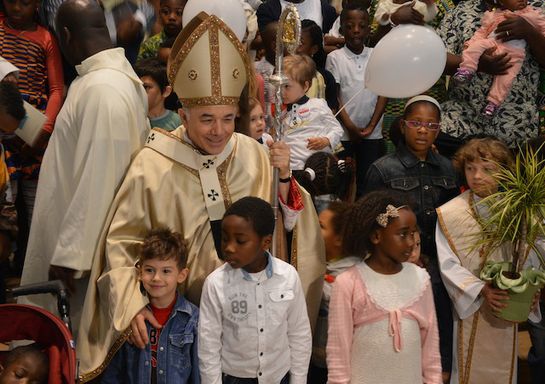 Claudio Malacarne, Direttore dell'Ufficio Diocesano Migrantes
La distribuzione degli immigrati stranieri per contesti territoriali al 1° gennaio 2011/1
Fine
La distribuzione degli immigrati stranieri per contesti territoriali al 1° gennaio 2011/1
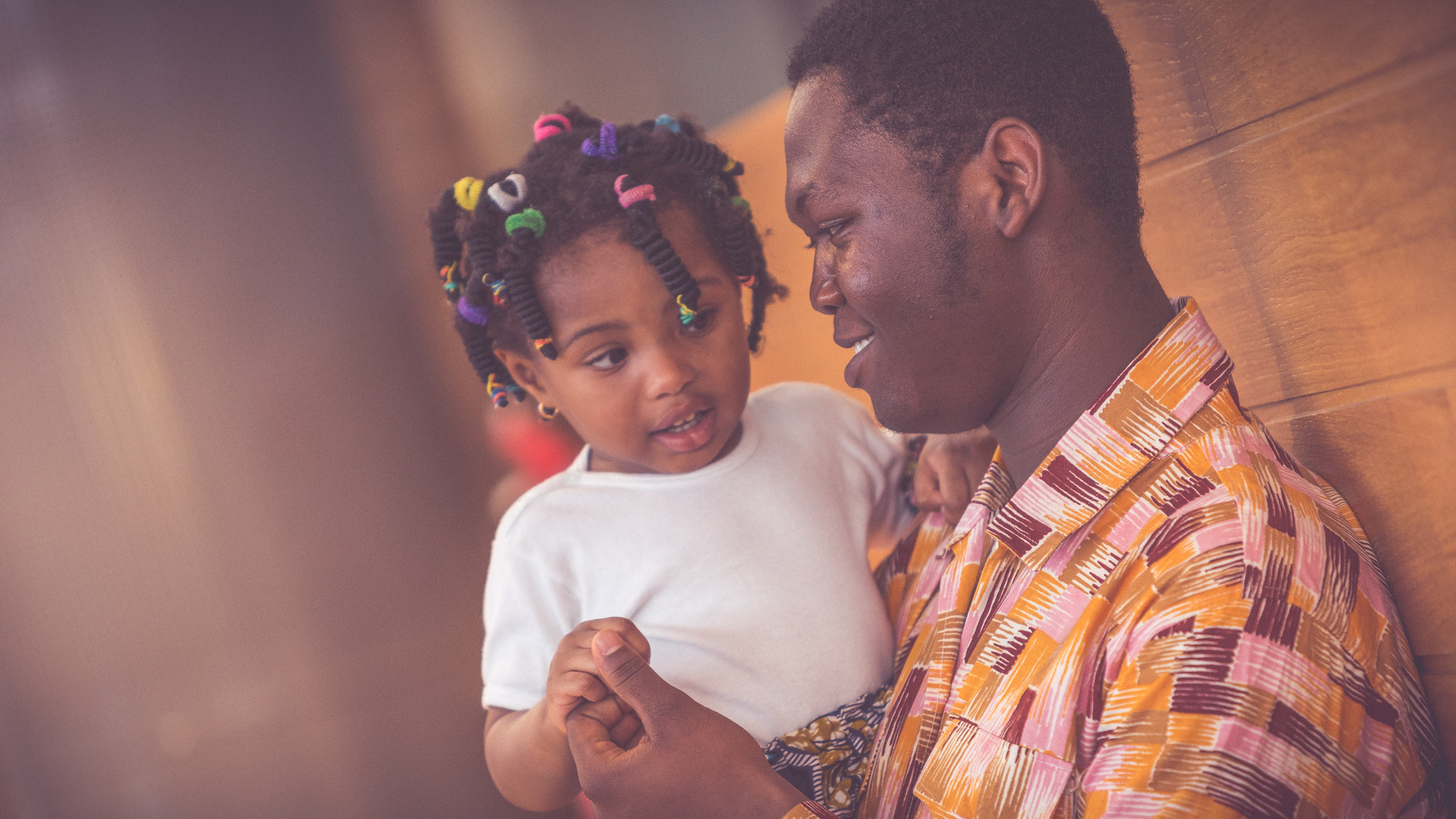